Global Policy Seminar and NSC Simulation
IRP 401  -  IRP 402
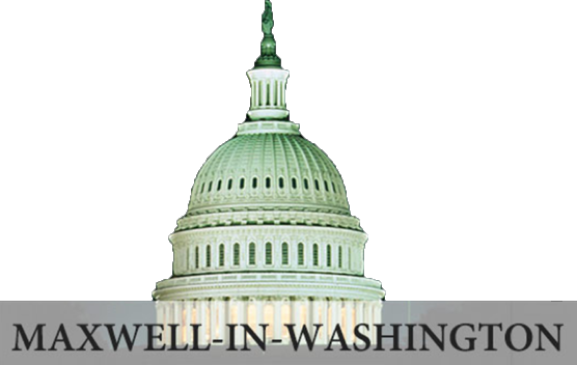 Week Three2 February 2024
Prof. Fulton T. Armstrong
SPRING 2024
Washington dialect
“as soon as possible”
“deadline”
TODAY’S AGENDA
TODAY’S AGENDA
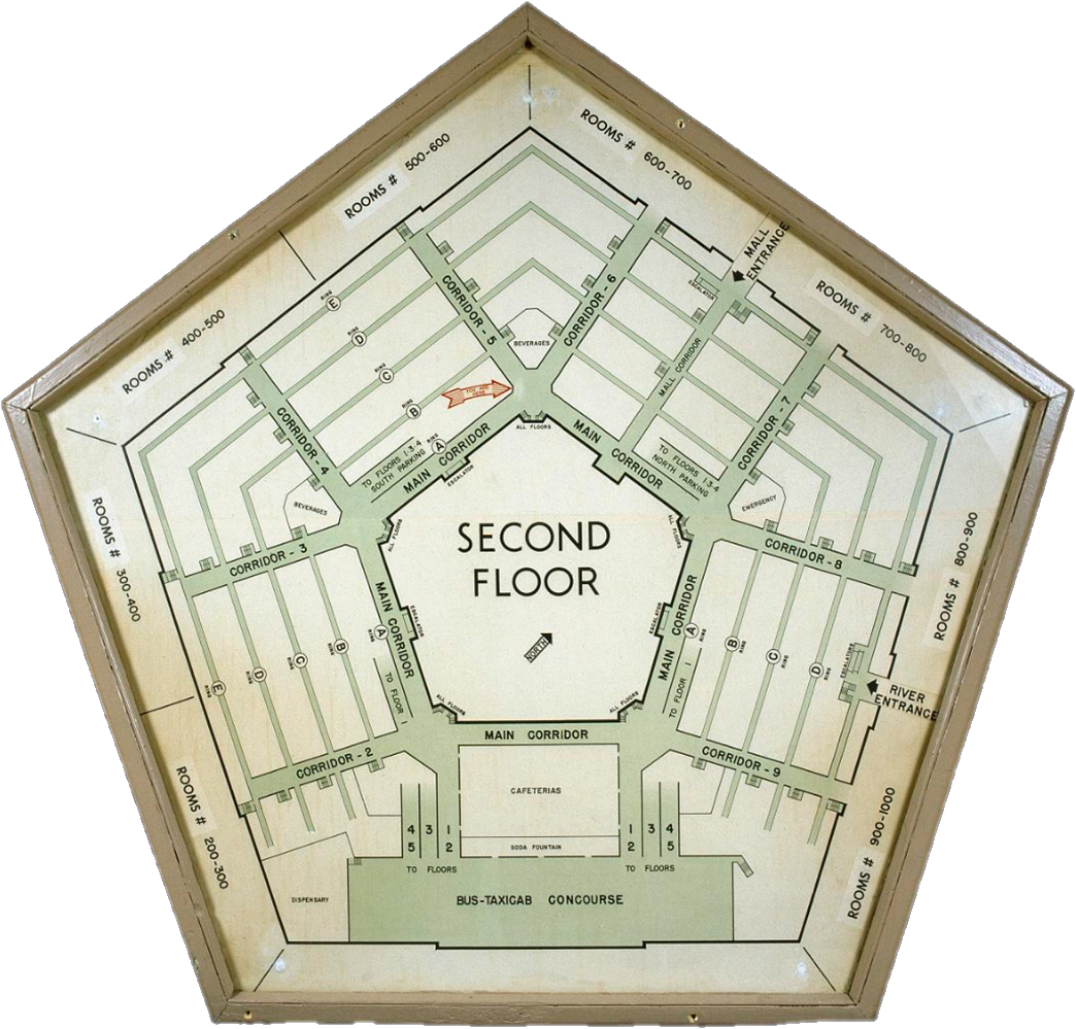 5B648A
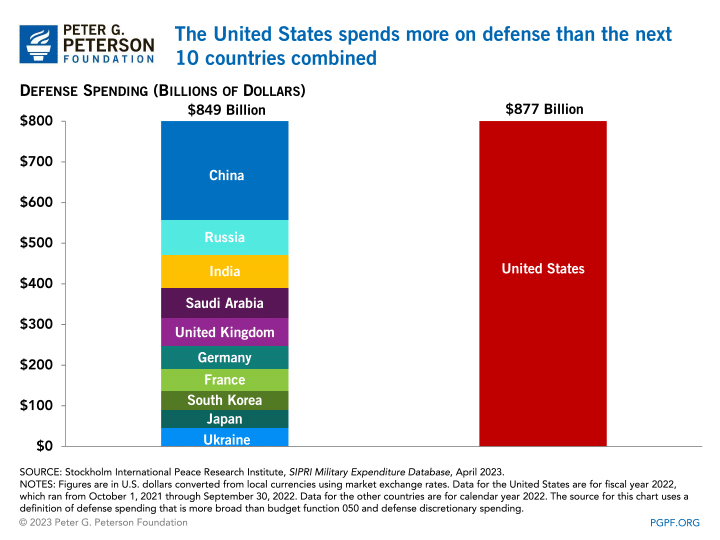 Pretty cool?

Constructed 1941-45
Largest “low-rise” building (6.5m sq ft); 17.5 mi of corridors
Until 2011 had only 1 passenger elevator
26k people work there
Current military:
2.5+ million (1.4m active-duty mil)
Budget:  ~$877 billion (12% of total spending and ~50% of discretionary spending)
Zillions of contractors
METRO
Lily Emamian
Douglas Burt
Christopher Pistritto
TOPICS
Their bios
OSD vs JCS
The interagency
Ukraine
NATO
Cyber
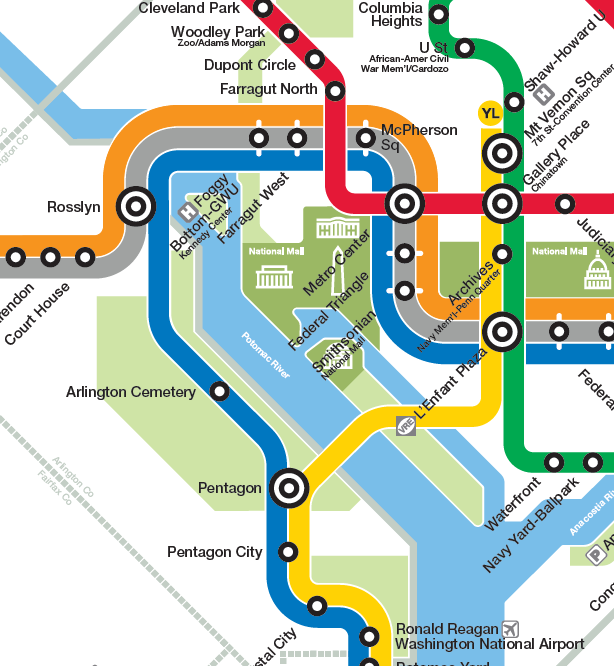 TRANSPORTATION
Nitya "Nits" Chagti
DISCUSSION
Project planning
Topics for individual (401) and partnered (402) projects?
Clear on criteria?
Clear on products and feasibility?
Ideas?
Project Planning
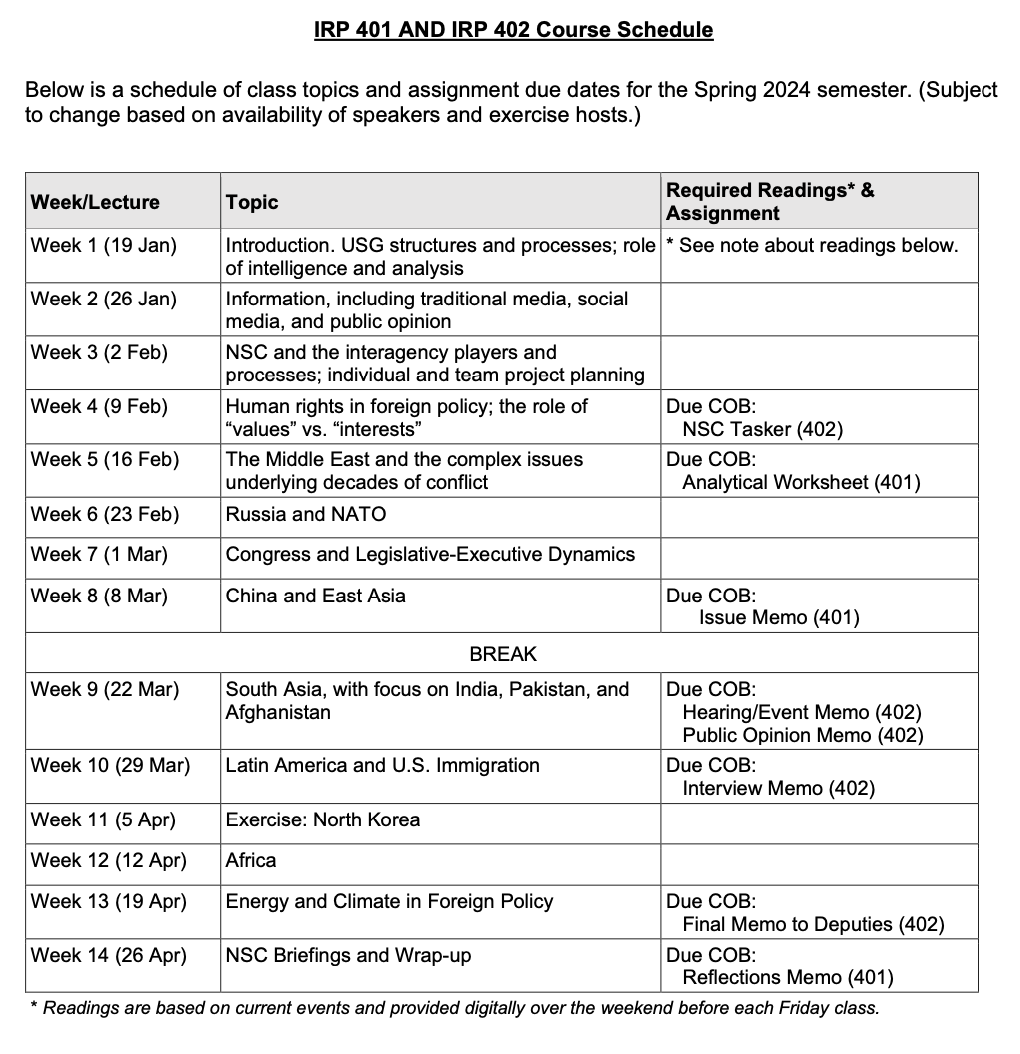 
401
402




QUESTIONS?


DISCUSSION
Readings
Quiz
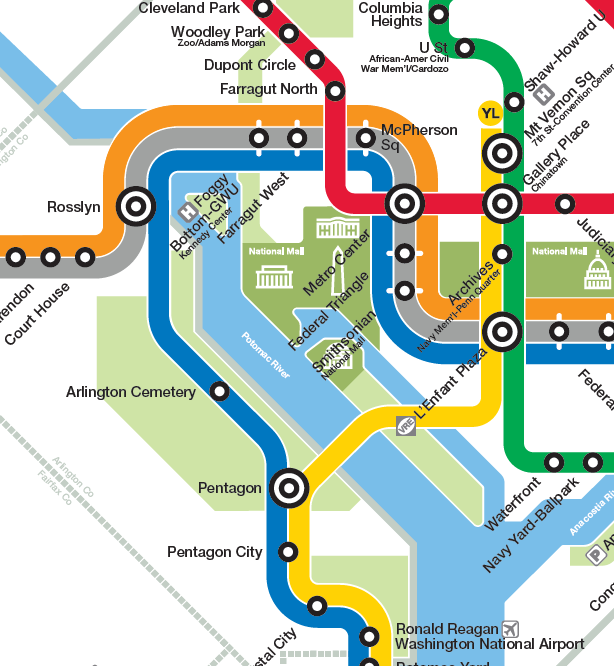 TRANSPORTATION
GUEST SPEAKERS
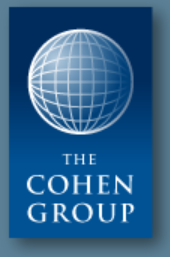 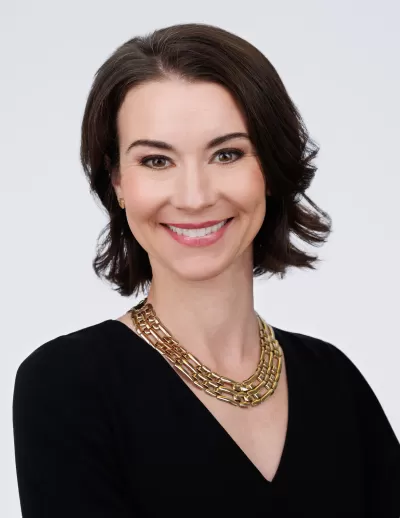 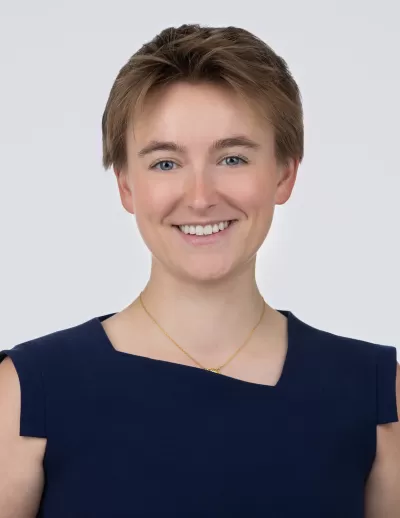 Introduced by Jessica
Katie Tyner
Siobhan Sheils
WRAPUP
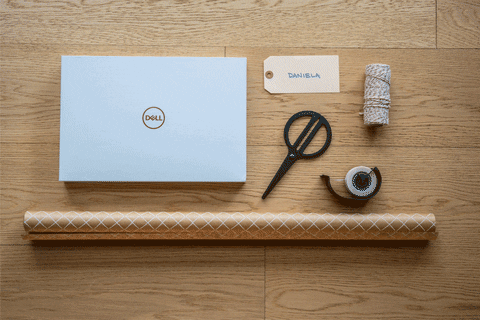 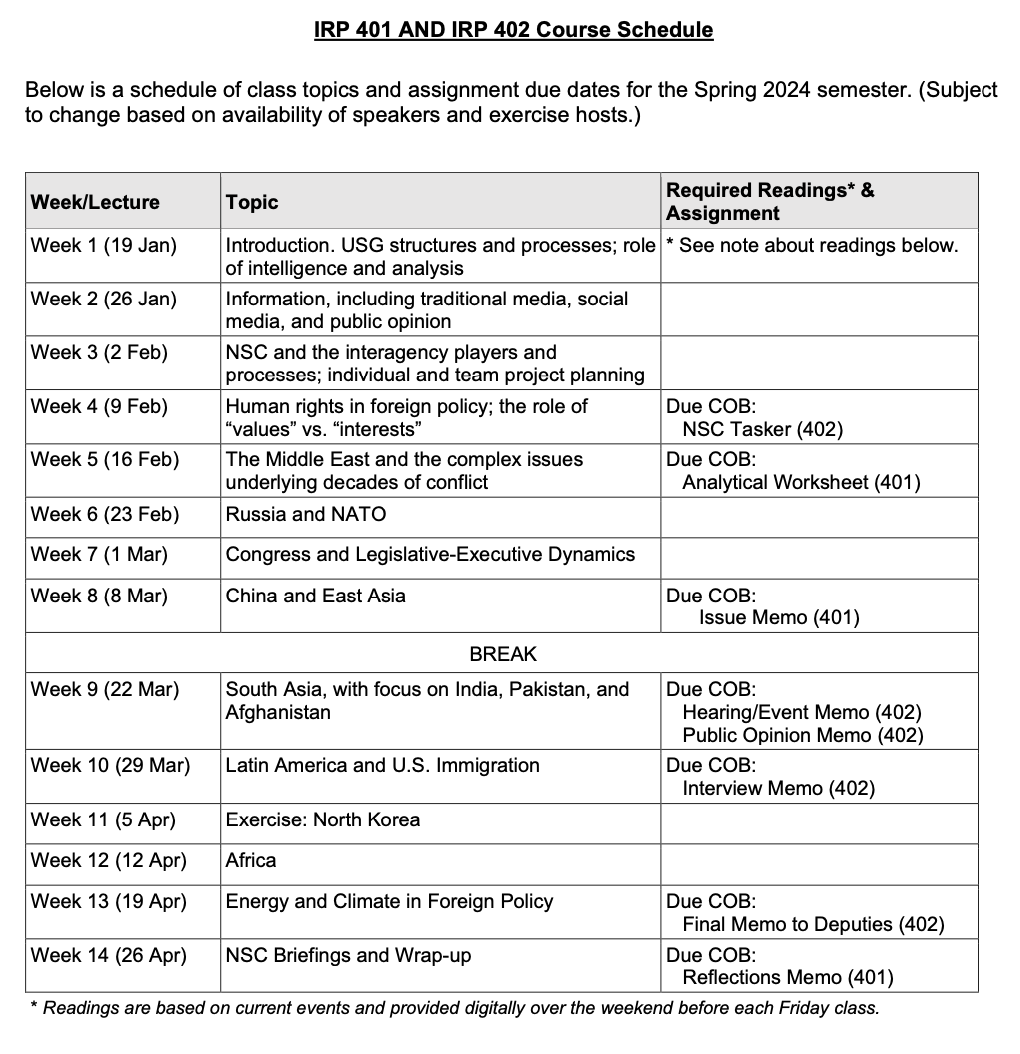 
401
402




QUESTIONS?


NEXT WEEK …
Human Rights
Carter Center Media Training
The Holocaust Museum
Global Policy Seminar and NSC Simulation
IRP 401  -  IRP 402
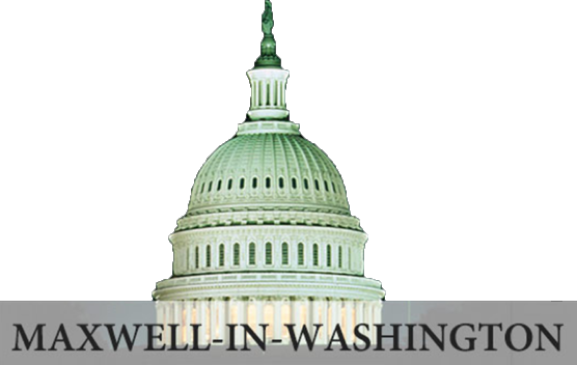 Week Three2 February 2024
Prof. Fulton T. Armstrong